Binary Search
CS 5010 Program Design Paradigms “Bootcamp”
Lesson 8.2
© Mitchell Wand, 2012-2017
This work is licensed under a Creative Commons Attribution-NonCommercial 4.0 International License.
1
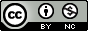 TexPoint fonts used in EMF. 
Read the TexPoint manual before you delete this box.: AAA
Introduction
Binary search is a classic example that illustrates general recursion
We will look at a function for binary search
2
Things to notice about this case study
Use of invariants to make sure that code is correct
Use of halting measure to guarantee termination
Justification relies on the invariant (!)
Use of Java illustrates that our tools work in other languages
Iterative loop illustrates how our tools work in imperative code.
3
Learning Objectives
At the end of this lesson you should be able to:
explain what binary search is and when it is appropriate
explain how the standard binary search works, and how it fits into the framework of general recursion, invariants, and halting functions
write variations on a binary search function
4
Binary Search
Given an array A[0:N] of non-decreasing integer values and a target tgt, find an i such that A[i] = tgt, or else report not found.
5
We will use Java arrays
In Java, we declare an array variable as int[] A
The length of the array is written as A.length, and the valid indices into such an array go from 0 to A.length-1.
(An array can be empty, with A.length = 0).  For binary search, we want A to be non-decreasing, that is:
(for all i,j)((0 <= i <= j <= A.length)  A[i] <= A[j])
For the rest of this case study, when we say “A is non-decreasing,” this is what we mean.
6
A picture of a non-decreasing array
(for all i,j)((0 <= i <= j <= A.length)  A[i] <= A[j])
A.length
i
j
0
A[i] <= A[j]
Pictures like this turn out to be very useful.  Notice that this picture tells us that the indices into the array range from 0 to A.length -1
7
Our Purpose Statement
GIVEN: a non-decreasing array of ints A and a target 'tgt'
 
RETURNS: a number k such that 
0 <= k < A.length and f(k) = tgt
if there is such a k, otherwise returns -1
8
Let's do the obvious generalization
Instead of searching from 0 to A.length-1, we can search an arbitrary range in the array.
We don’t want to lose any solutions, so we need to make sure that if tgt exists anywhere in the array, it exists in [lo,hi-1].
9
Purpose Statement for the generalized function
GIVEN: two integers lo and hi, a non-decreasing array of ints A, and a target tgt
WHERE: 0 <= lo <= hi <= A.length
AND   (forall j)(0  <= j < lo ==> A[j] < tgt)
AND   (forall j)(hi <= j < A.length ==> A[j] > tgt)
        
RETURNS: a number k such that lo <= k < hi and f(k) = tgt if there is such a k, otherwise -1.
Make sure that there are no occurrences of tgt in the array outside of [lo,h-1]
I’ve highlighted the occurrences of the new arguments
10
This invariant divides the array into three regions:
0  <= j < lo                  where A[j] < tgt
lo <= j < hi                  where we don’t know 
                                        anything
hi <= j < A.length      where A[j] > tgt
11
A picture of our invariant
I’m writing x here, instead of tgt to save space, sorry
A[j]<x
???
A[j]>x
Drawing the arrows just to the right or just to the left of the boundary prevents many off-by-one errors.
Notice that the arrows point just to the right of the boundary.  This tells us which region A[lo] and A[hi] belong to. Similarly, the 0 and the A.length are just to the right of the boundary.
A.length
lo
hi
0
12
Now we can write the main method
static int binsearch_recursive (int[]A, int tgt) {

   // GIVEN: two integers lo and hi, a non-decreasing
   // array of ints A, and a target tgt
   // WHERE: 0 <= lo <= hi <= A.length
   // AND   (forall j)(0  <= j < lo ==> A[j] < tgt)
   // AND   (forall j)(hi <= j < A.length ==> A[j] > tgt)
        
   // RETURNS: a number k such that lo <= k < hi and f(k)
   // = tgt if there is such a k, otherwise -1.

   return recursive_loop (0, A.length, A, tgt);
}
13
The invariant when recursive_loop is called
???
lo = 0
hi = A.length
The unknown region is the entire array; the other regions are empty.
14
What are the easy cases for recursive_loop?
if lo=hi, the search range [lo,hi-1] is empty, so the answer must be -1
Otherwise we will have to work harder.
A[j]<x
A[j]>x
hi
A.length
lo
0
The “unknown” region is empty!
15
What if the search range is larger?
Insight of binary search: divide it in half.
At this point we know that lo < hi.
Choose a midpoint mid in [lo,hi-1] and compare A[mid] to tgt.
mid doesn't have to be close to the center– any value in [lo,hi-1] will lead to a correct program
but choosing mid to be near the center means that the search space is divided in half every time, so you'll only need about log₂(hi-lo) steps.
16
What are the cases?
Case 1: A(mid) = tgt
then mid is our desired k.
Done!
17
What are the cases?
Case 2: A(mid) < tgt
so we can rule out mid, and all values less than mid (because if j  < mid, then A[j] ≤ A[mid] < tgt).
So the answer k, if it exists, is in [mid+1, hi-1]
So set lo to mid+1, leave hi unchanged
0
A[j]<x
<x
A[j]>x
??
A.length
lo
hi
0
The remaining unknown region
All these must also be < x
mid
18
What are the cases?
Case 3: A[mid] > tgt
so we can rule out mid and all values greater than mid, because if mid < j, then tgt < A[mid] <= A[j].
So the answer k, if it exists, is in [lo,mid-1]
So leave lo unchanged, and set hi to mid .
0
A[j]<x
>x
A[j]>x
A.length
lo
hi
0
??
All these must also be > x
The remaining unknown region
mid
19
As code:
static int recursive_loop (int lo, int hi, int[] A, int tgt) {
        if (lo == hi) { // the search area is empty        
            return -1;
        }
        else { /* do nothing */}
        // choose an element in [lo,hi) . 
        int mid = (lo + hi) / 2;
        if (A[mid] == tgt) { // we have found the target
            return mid;
        }
        else if (A[mid] < tgt) {
            // the target can't be to the left of mid, so search right half
            return recursive_loop (mid+1, hi, A, tgt);
        }
        else {
            // otherwise the target can't be to the right of mid, so
            // search left half.
            return recursive_loop (lo, mid, A, tgt);
        }
    }
20
Let’s watch this work
Imagine A is an array with A[i] = i^2 for i in [0,40).
Let’s find an element of A that contains 49.
21
Watch this work
(recursive_loop 0 40 A 49)
= (recursive_loop 0 20 A 49) 
= (recursive_loop 0 10 A 49)
= (recursive_loop 6 10 A 49)
= (recursive_loop 6 8 A 49)
= 7
mid = 20
mid = 10
mid = 5
mid = 8
mid = 7
22
What's the halting measure?
Proposed halting measure: hi-lo
(the size of the search region)
Justification:
Since the invariant says that lo <= hi, we are guaranteed that hi-lo is a non-negative integer
Must check to see that hi-lo decreases on every recursive call.
At the first recursive call, lo increases (since lo <= mid < mid+1) and hi stays the same.
At the second recursive call, lo stays the same but hi decreases (mid will always be less than hi because integer quotient rounds down).
23
Doing it with a loop
The calculation we showed above looks like the trace of a loop!






So let’s write a loop that does the same thing.
(recursive_loop 0 40 A 49)
= (recursive_loop 0 20 A 49) 
= (recursive_loop 0 10 A 49)
= (recursive_loop 6 10 A 49)
= (recursive_loop 6   8 A 49)
= 7
24
We want the loop trace to look like this
looptop: lo=0 hi=40 tgt=49
looptop: lo=0 hi=20 tgt=49 
looptop: lo=0 hi=10  tgt=49
looptop: lo=6 hi=10  tgt=49
looptop: lo=6 hi=8  tgt=49
loopexit: return 7
mid = 20
mid = 10
mid = 5
mid = 8
mid = 7
25
In this case, we can rewrite the recursion as a loop
Instead of saying
return recursive_loop (..., ..., A, tgt);
we say
   lo = ...
   hi = ...
and go to the top of the loop.
26
The Method Definition (1)
static int binsearch_iterative (int[] A, int tgt) {

        // GIVEN: An array A of integers and an integer target 'tgt'
        // WHERE: A is non-decreasing
        // RETURNS: a number k such that
        //         0 <= k < A.length
        //     and A[k] = tgt
        // if there is such a k, otherwise returns -1

        int lo = 0;        
        int hi = A.length;

        // INVARIANT:
        //       0 <= lo <= hi <= A.length
        // AND   (forall j)(0  <= j < lo       ==> A[j] < tgt)
        // AND   (forall j)(hi <= j < A.length ==> A[j] > tgt)

        // Note that lo = 0 and hi = A.length makes the invariant
        // true, since in both cases there is no such j.

        // HALTING MEASURE: hi-lo
        // JUSTIFICATION: Same as above.
27
The Method Definition (2)
while (lo < hi) {  // the search area is non-empty
            // choose an element in [lo,hi) . 
            int mid = (lo + hi) / 2;
            if (A[mid] == tgt) {
                // we have found the target
                return mid;
            }
            else if (A[mid] < tgt) {
                // the target can't be to the left of mid, so search right half. 
                lo = mid+1;
            }
            // otherwise the target can't be to the right of mid, so search left half. 
            else
                hi = mid;
        }

        // the search area is empty
        return -1;
    }
28
Summary
You should now be able to:
explain what binary search is and when it is appropriate
explain how the standard binary search works, and how it fits into the framework of general recursion, invariants, and halting functions
give the halting measure and explain the termination argument for binary search
write variations on a binary search function
29
Next Steps
Study the file 08-2-binary-search.java in the Examples folder
If you have questions about this lesson, ask them on the Discussion Board
Do Guided Practice 8.3
Go on to the next lesson
30